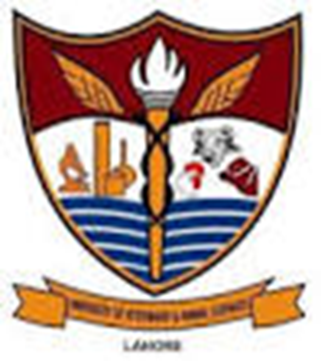 Staff Management Practices in Dairy FarmingDoes it Matter?
By: Dr Aman Ullah
HRM-Performance Link
Increase in herd size
Increase in Number of employees
Structural Changes
Increase Importance of HRM
Management Issues in Dairy Farming
Poor strategies for attracting and retaining skilled labour
Limited employee training
Lack of employee career development opportunities
Poor compensation and benefits provision
Neglect of occupational health and safety (OH&S)
Employee dissatisfaction with long working hours
Dairy Farming
the performance possibilities
Lower down the dairy farm performance:
Farm Profitability
Labor productivity
Herd Health
Cont…
Increase in herd size
Use of HRM practices
Number of employees
Recruitment & Selection
Training & Development
Compensation & Benefits
Career planning
OH&S 
Flexible work hours
Structural Changes
Importance of HRM
Management Issues in Dairy Farming
Poor strategies attracting and retaining skilled labour
Limited employee training
Lack of employee career development opportunities
Poor compensation and benefits provision
Neglect of occupational health and safety (OH&S)
Long working hours
Dairy Farming
the performance possibilities
Lower down the dairy farm performance:
Farm Profitability
Labor productivity
Herd Health status
Better HRM Outcomes
Low Employee turnover
Low Employee absenteeism
Improved Dairy Farm Performance
Farm Profitability
Herd Health
Labor Productivity
Milk Quality
Summary
Structural Changes
Dairy Farm Performance
HRM practices
Management Issues in Dairy Farming
HRM Outcomes
Dairy Farming
the performance possibilities
Lower down the dairy farm performance
Practical Implications
Offered conceptual map to the policy makers and farm managers to reflect in HRM practices and policies for dairy farm performance.
Implementation of HRM practices may benefit employees, and certainly the dairy farmers as well, and in turn, may contribute to national economic development.
Updates researchers and practitioners about the rare field of HRM in the dairy industry.
As such, our question in the title slide must be ‘yes’, indeed HRM does matter in dairy farming!
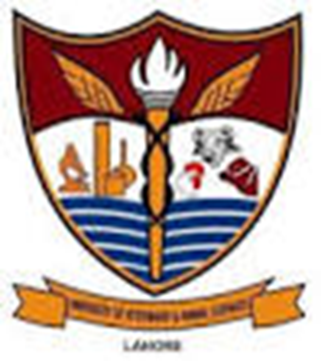 Q & A